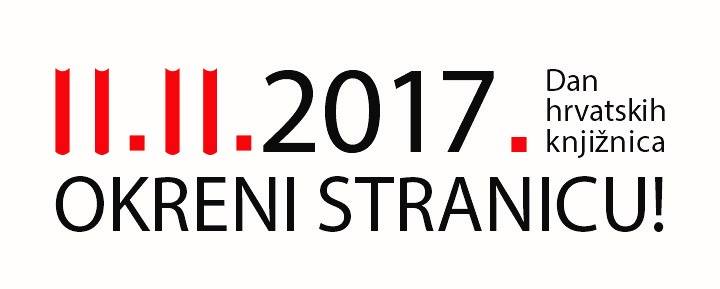 Upute za objavljivanje filma na YouTube kanalu
Povjerenstvo za obilježavanje Dana hrvatskih knjižnica
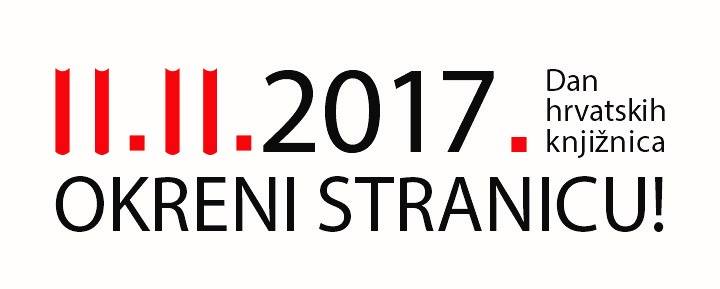 1. Ulogirajte se na svoj gmail račun2. Otvorite poveznicu: https://goo.gl/BYTmNZ
Povjerenstvo za obilježavanje Dana hrvatskih knjižnica
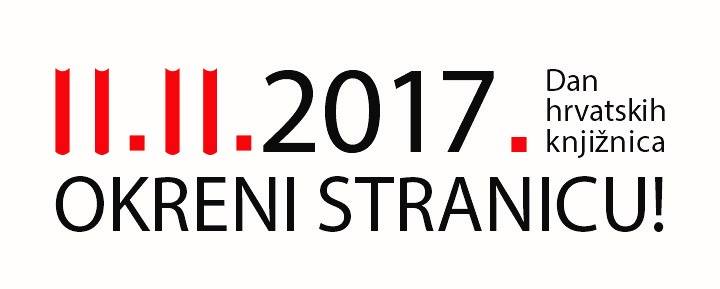 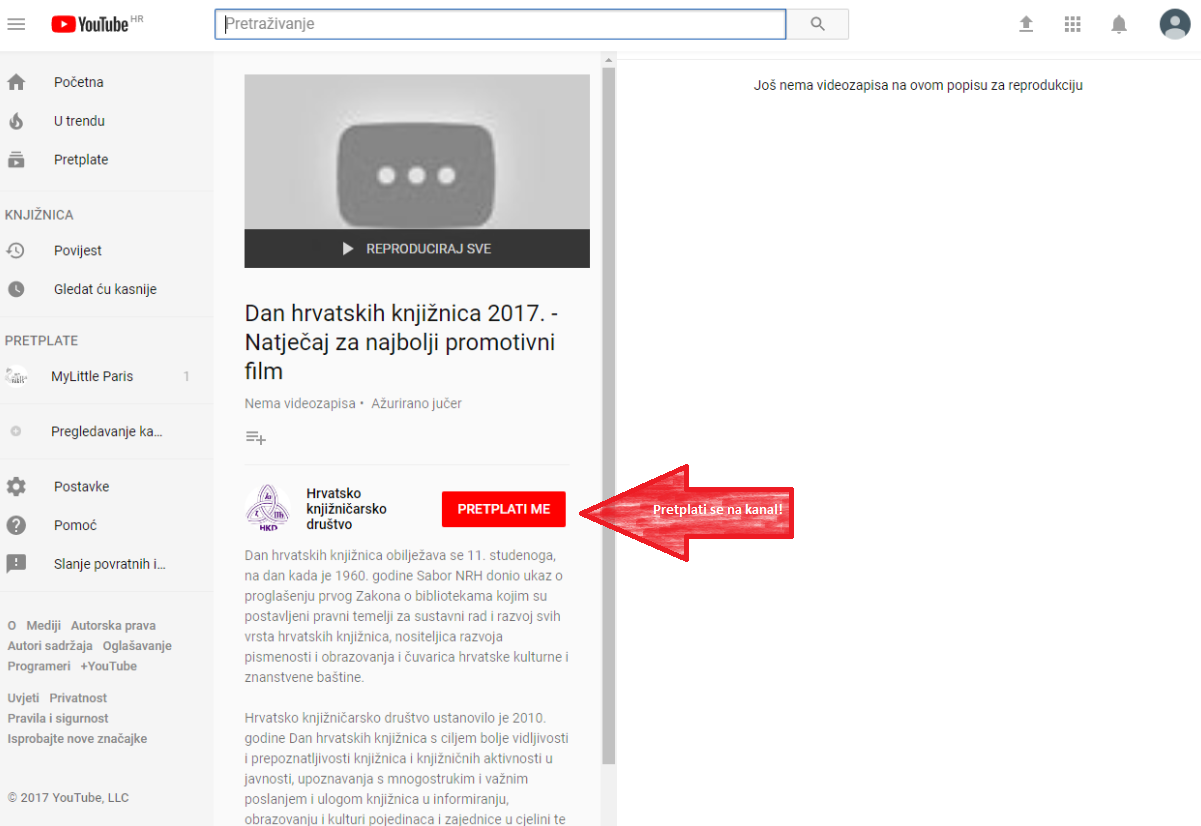 Povjerenstvo za obilježavanje Dana hrvatskih knjižnica
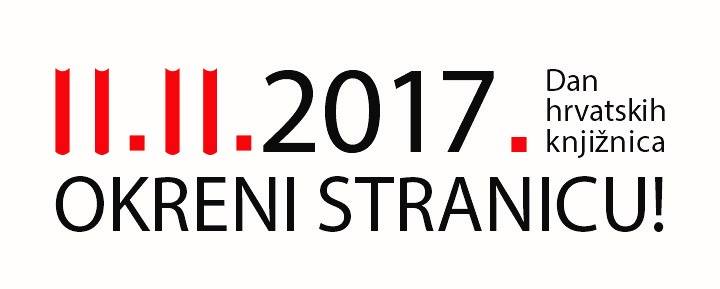 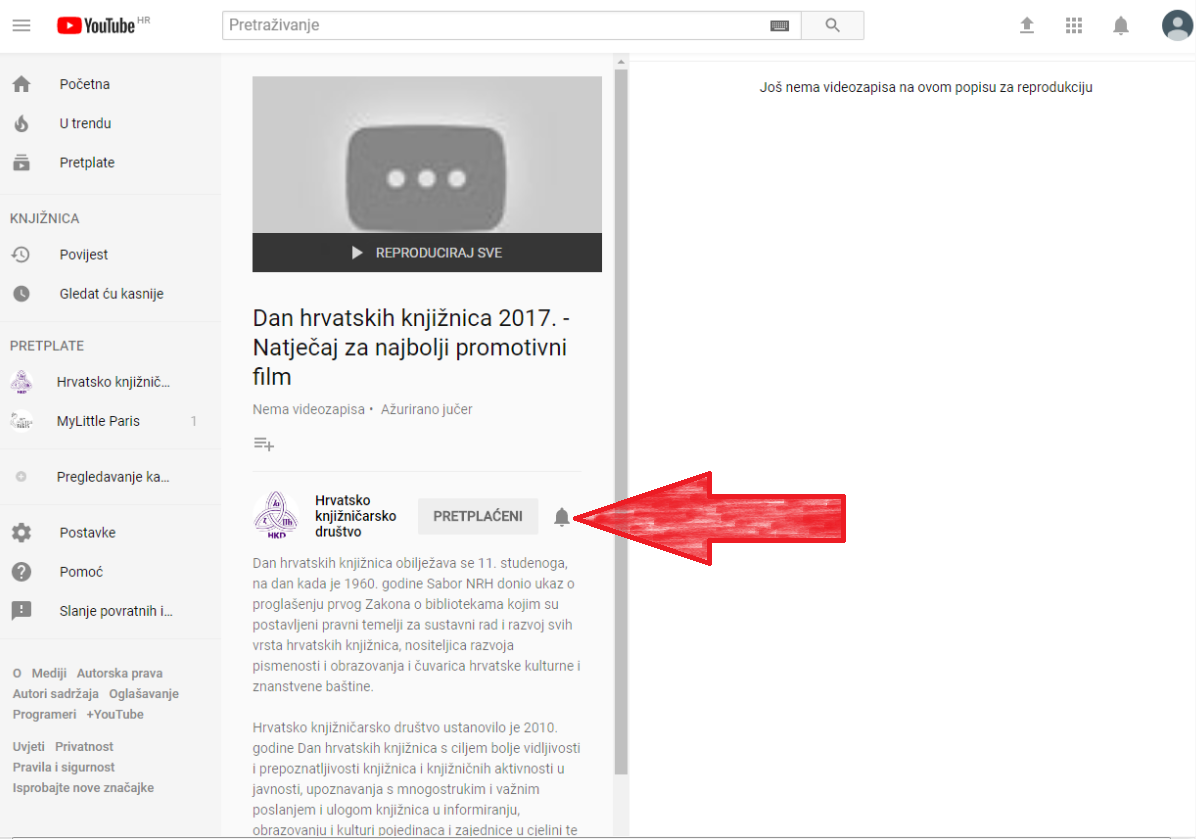 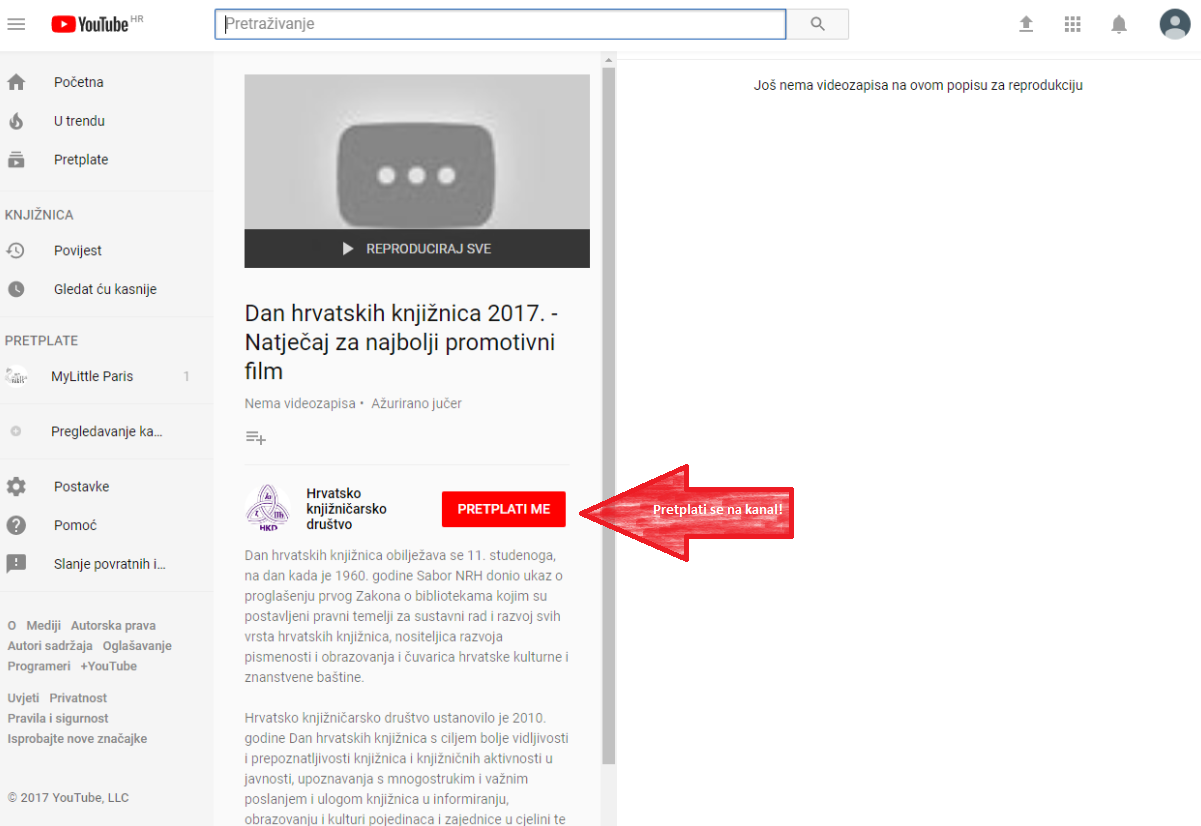 Povjerenstvo za obilježavanje Dana hrvatskih knjižnica
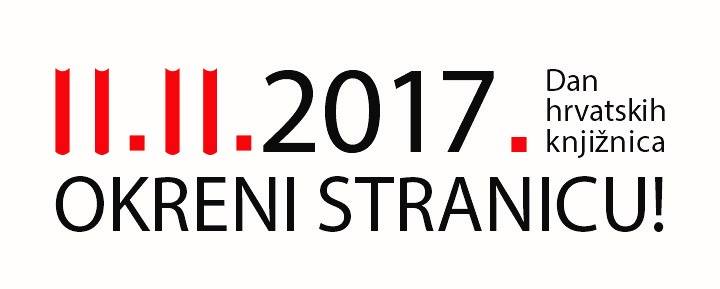 Kreirajte vlastiti profil na kanalu YouTube
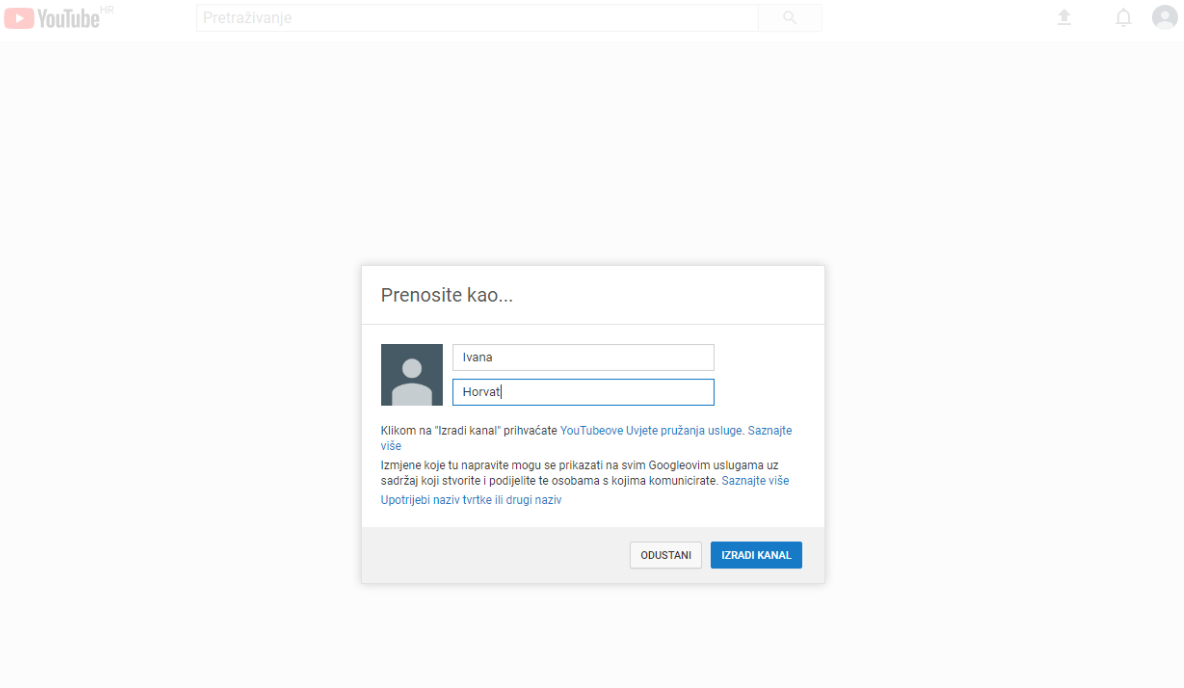 Povjerenstvo za obilježavanje Dana hrvatskih knjižnica
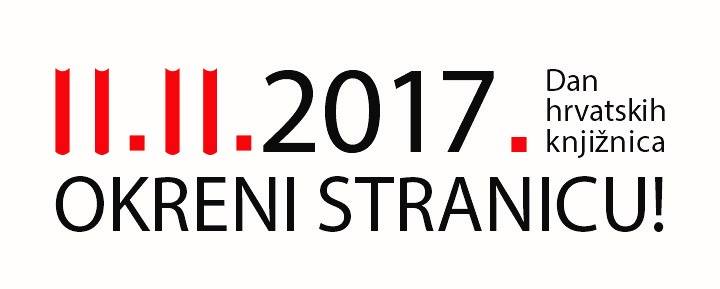 Dva koraka za odabir i prijenos datoteke
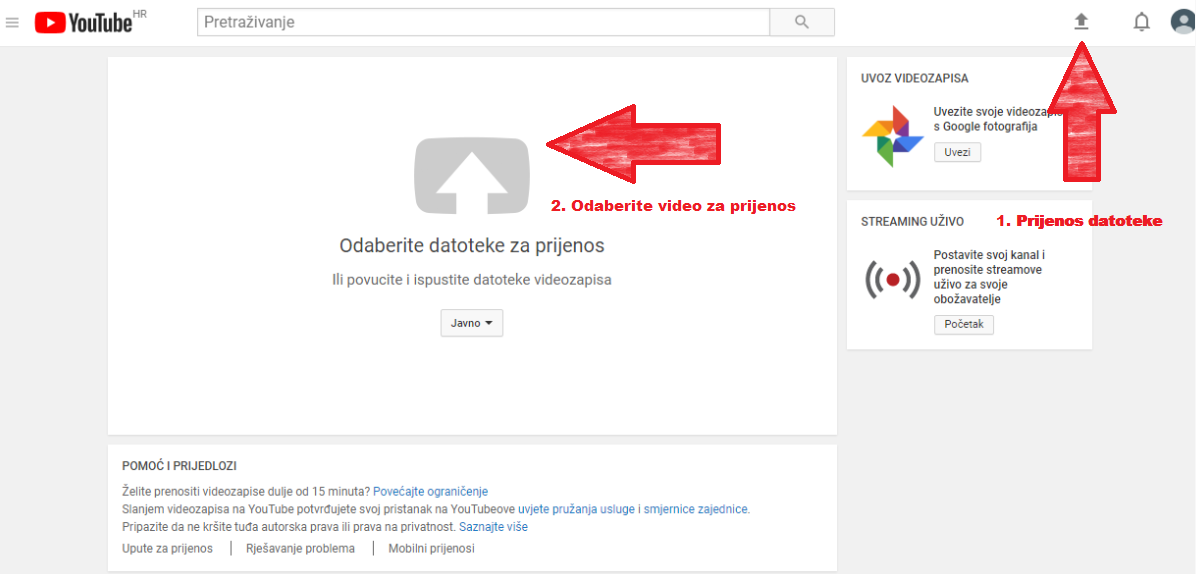 Povjerenstvo za obilježavanje Dana hrvatskih knjižnica
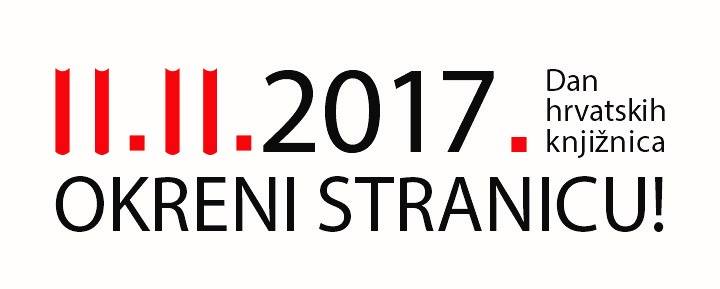 Odaberite video sa svog računala
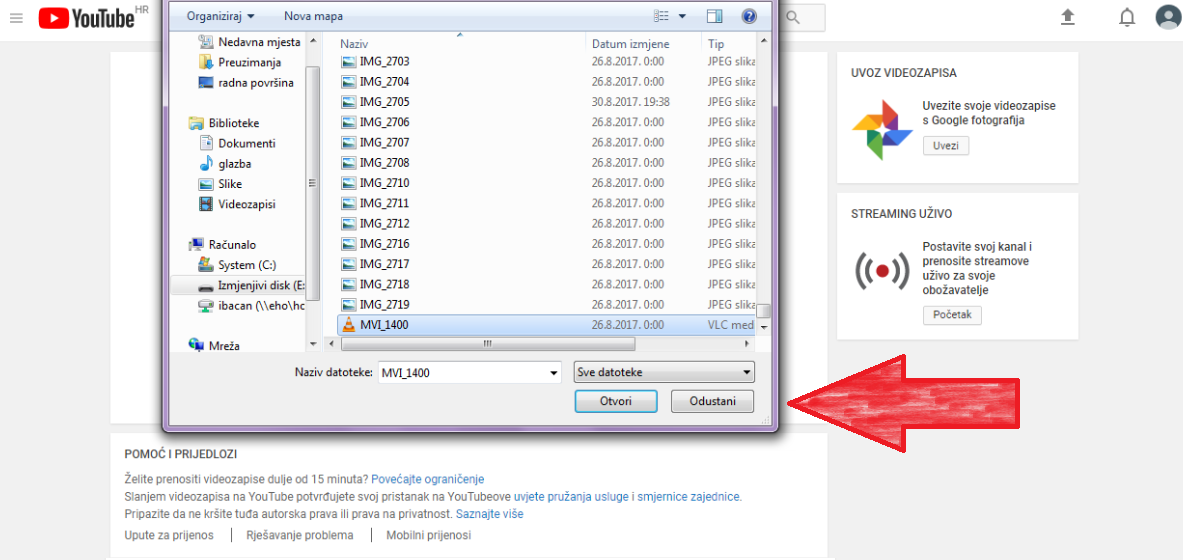 Povjerenstvo za obilježavanje Dana hrvatskih knjižnica
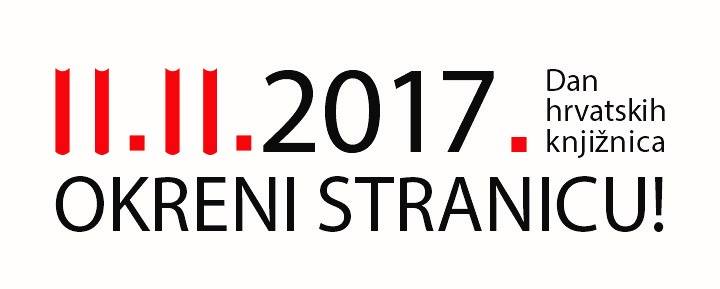 Ispunite podatke o filmu
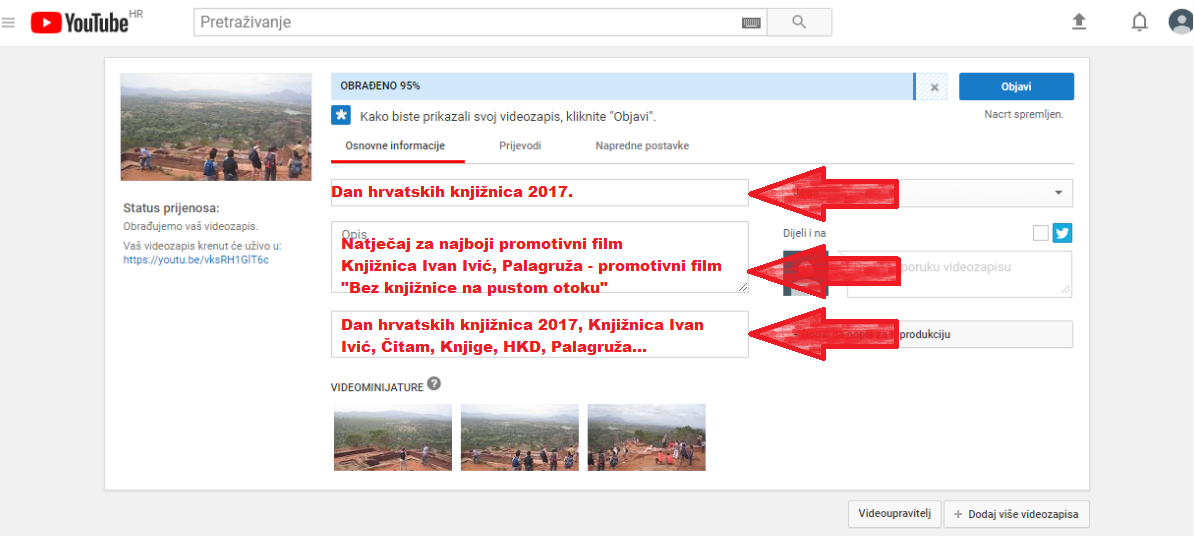 Povjerenstvo za obilježavanje Dana hrvatskih knjižnica
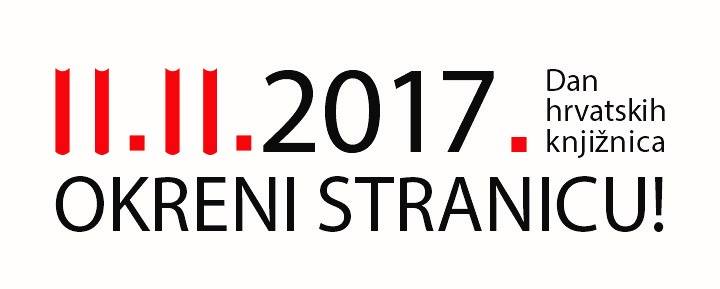 Ili pošaljite film na mail adresu: marijasimumunovic@gmail.com


Sretno svima!
Povjerenstvo za obilježavanje Dana hrvatskih knjižnica